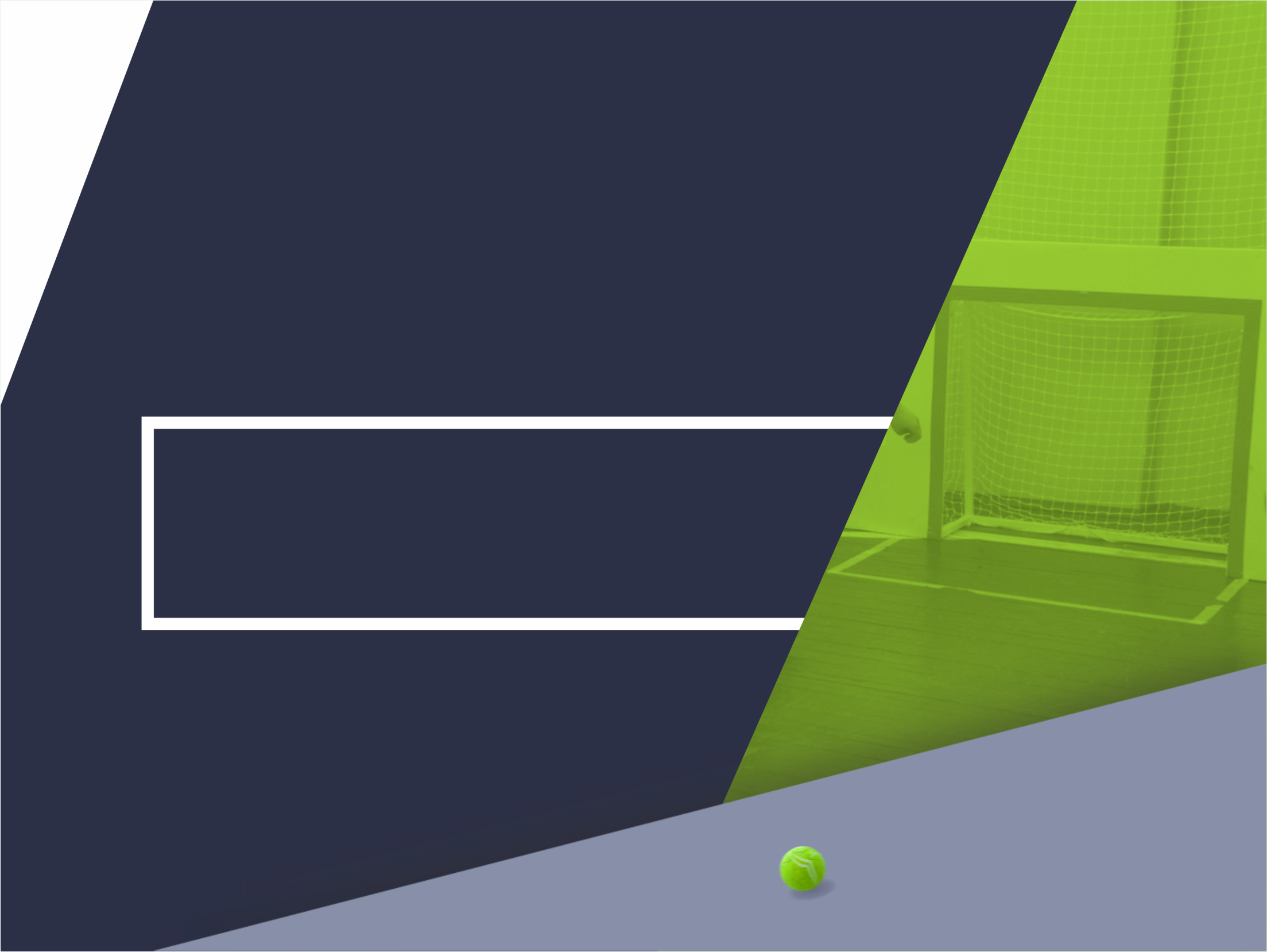 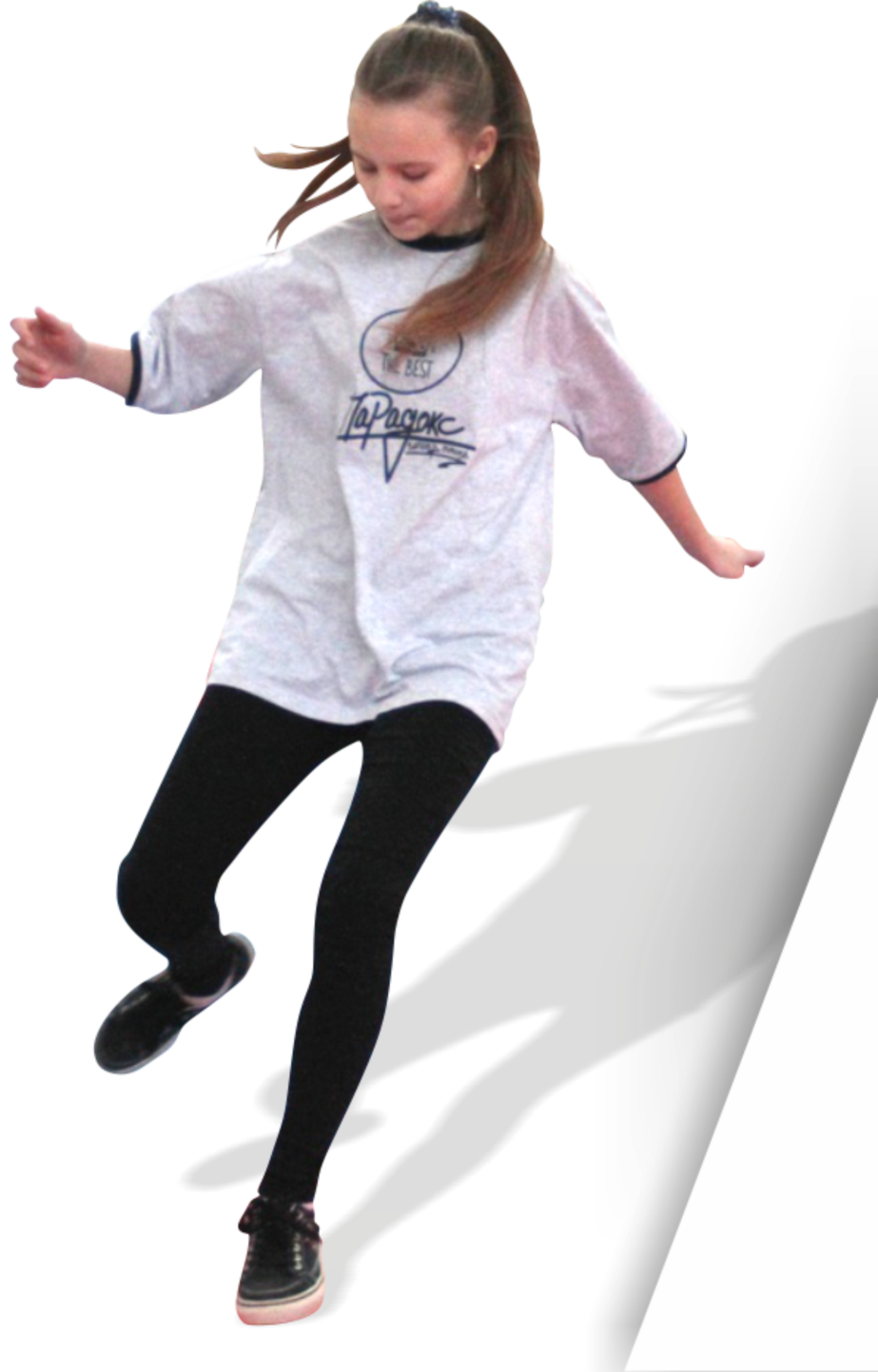 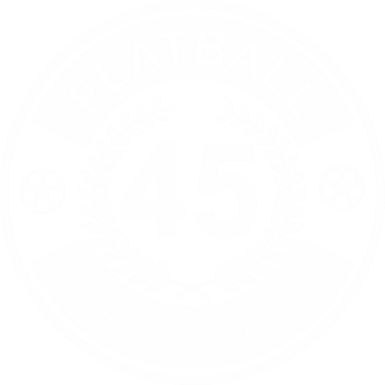 флэтбол
Уникальная, похожая на футбол игра 
       с набором простых правил.

     Безопасна для здоровья детей и 
     доступна  практически каждому.
Используя новизну и зрелищность
отечественной спортивной игры, реализация 
проекта будет способствовать пропаганде здорового 
образа жизни и организации спортивного досуга
школьников Курганской области.
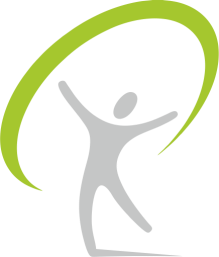 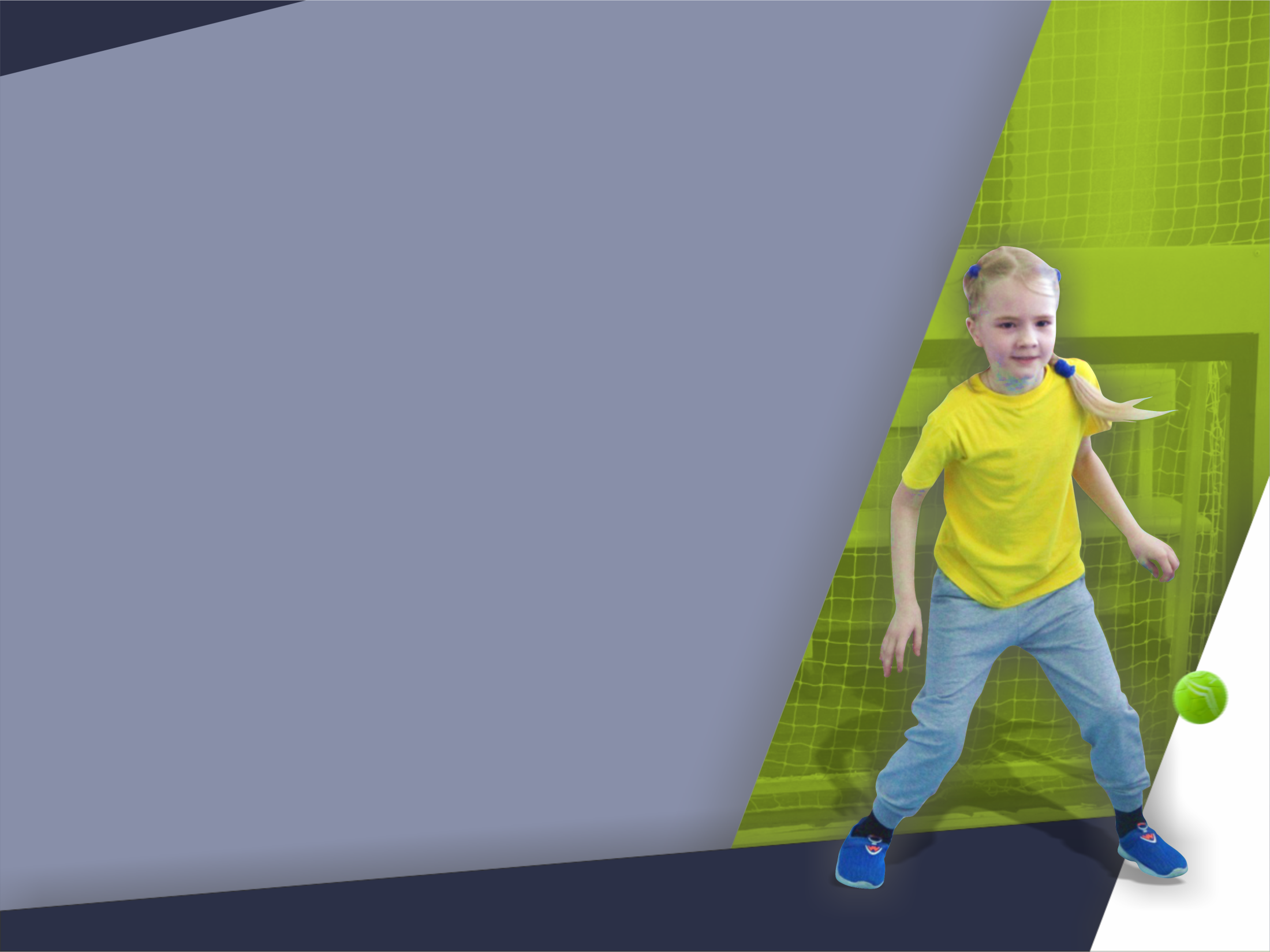 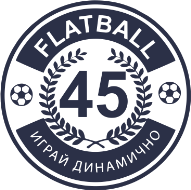 преимущества
Безопасность
Во время матча каждый участник находится на своей половине площадки, это снижает травматизм к минимуму. Играют мягким полиуретановым мячом, которым невозможно нанести травму.
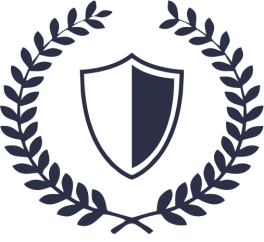 Динамичность
Игра требует активных действий 
от игроков на площадке.
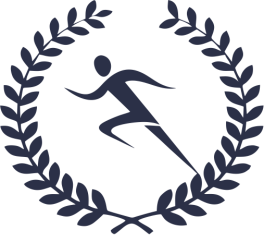 Доступность
Эта спортивная игра доступна практически всем, 
так как не требует специального обмундирования 
и навыков, достаточно снять обувь, выйти 
на мягкое покрытие и начать игру.
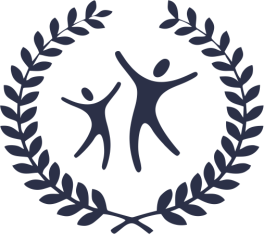 Компактность
Игровая площадка занимает 
всего 18 м2 (6х3м).
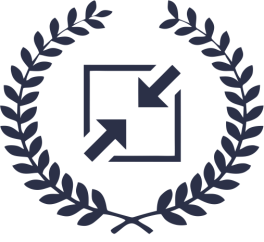 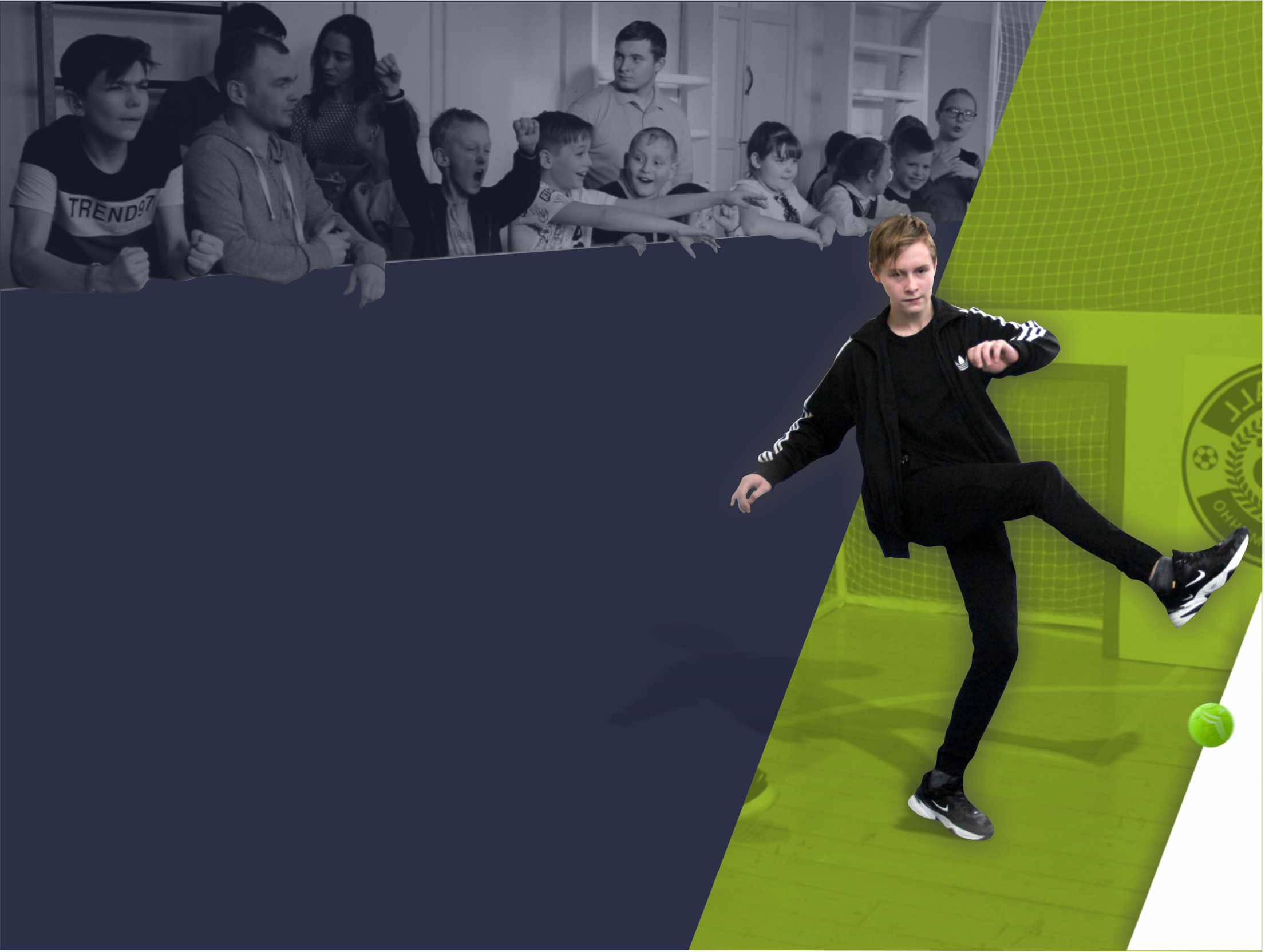 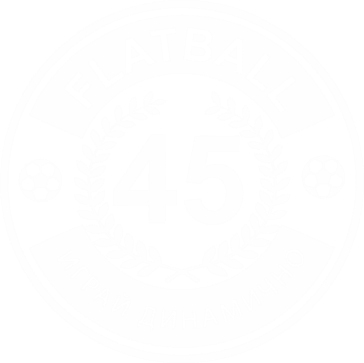 Планируемые
результаты
12
50
Добровольцев
24
Турнира
по флэтболу
50
Муниципальных 
районов
СМИ
6
Обученных 
инструкторов
5
Социальных 
видеороликов о ЗОЖ
3000
Школьников, принявших 
участие в турнирах
24
Мастер-класса
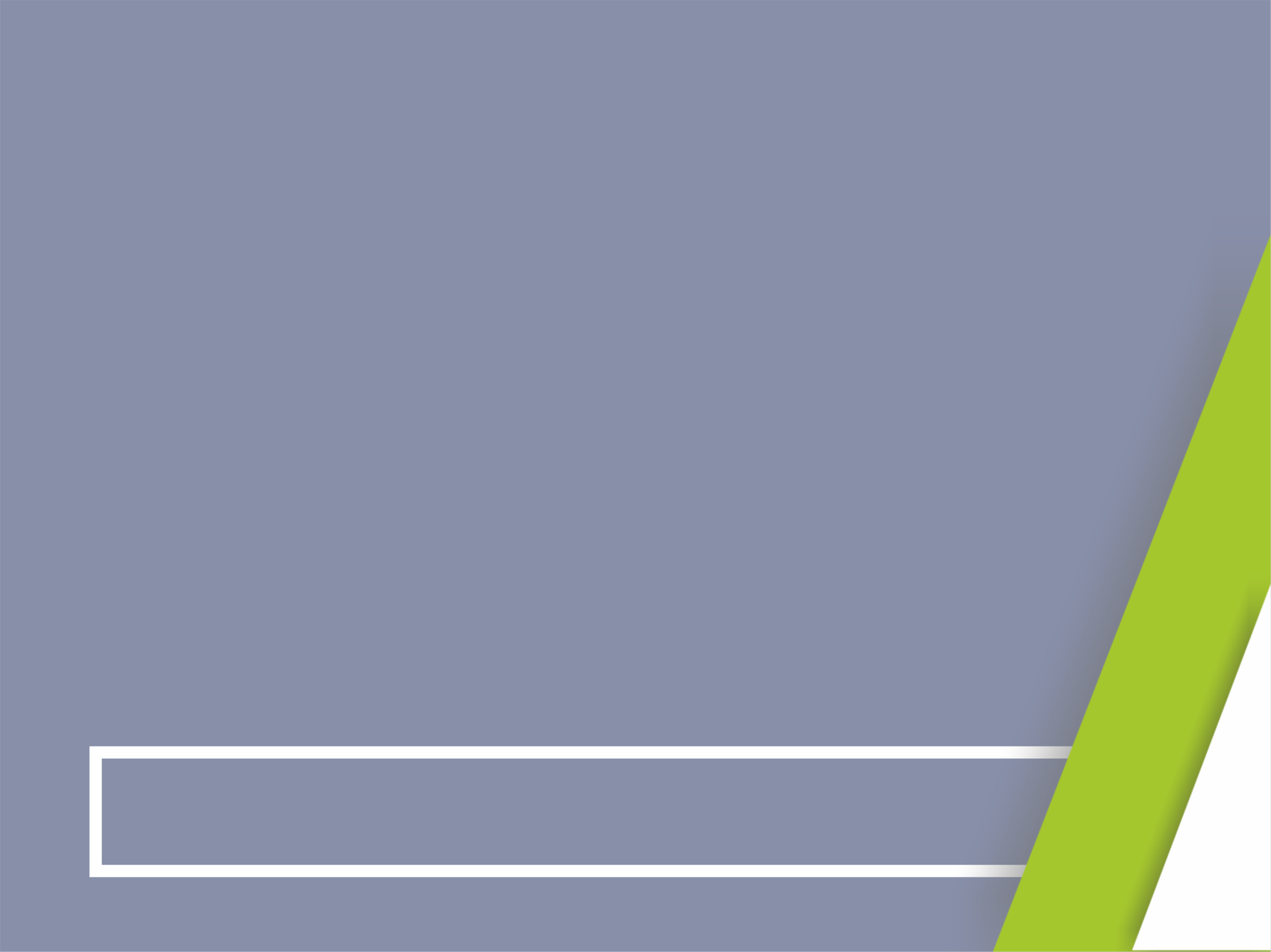 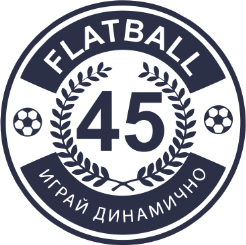 наши цели и задачи
Подготовка инструкторов по   флэтболу , для продвижения игры в регионе и организации досуга школьников
#4
Подготовка материально-технической 
базы для проведения 
мероприятий проекта
#1
Проведение PR-кампании 
для большего вовлечения целевой аудитории в мероприятия проекта 
и освещения проекта в СМИ
Изготовление и распространение 
5 видеороликов для привлечения 
широкой аудитории к ЗОЖ
#2
#5
Организация и проведение 
для школьников 24 турниров, 
в целях пропаганды здорового 
образа жизни и популяризации игры
#3
Пропаганда здорового образа жизни и организация спортивного досуга школьников Курганской области, посредством популяризации отечественной спортивной игры - флэтбол.
Цель:
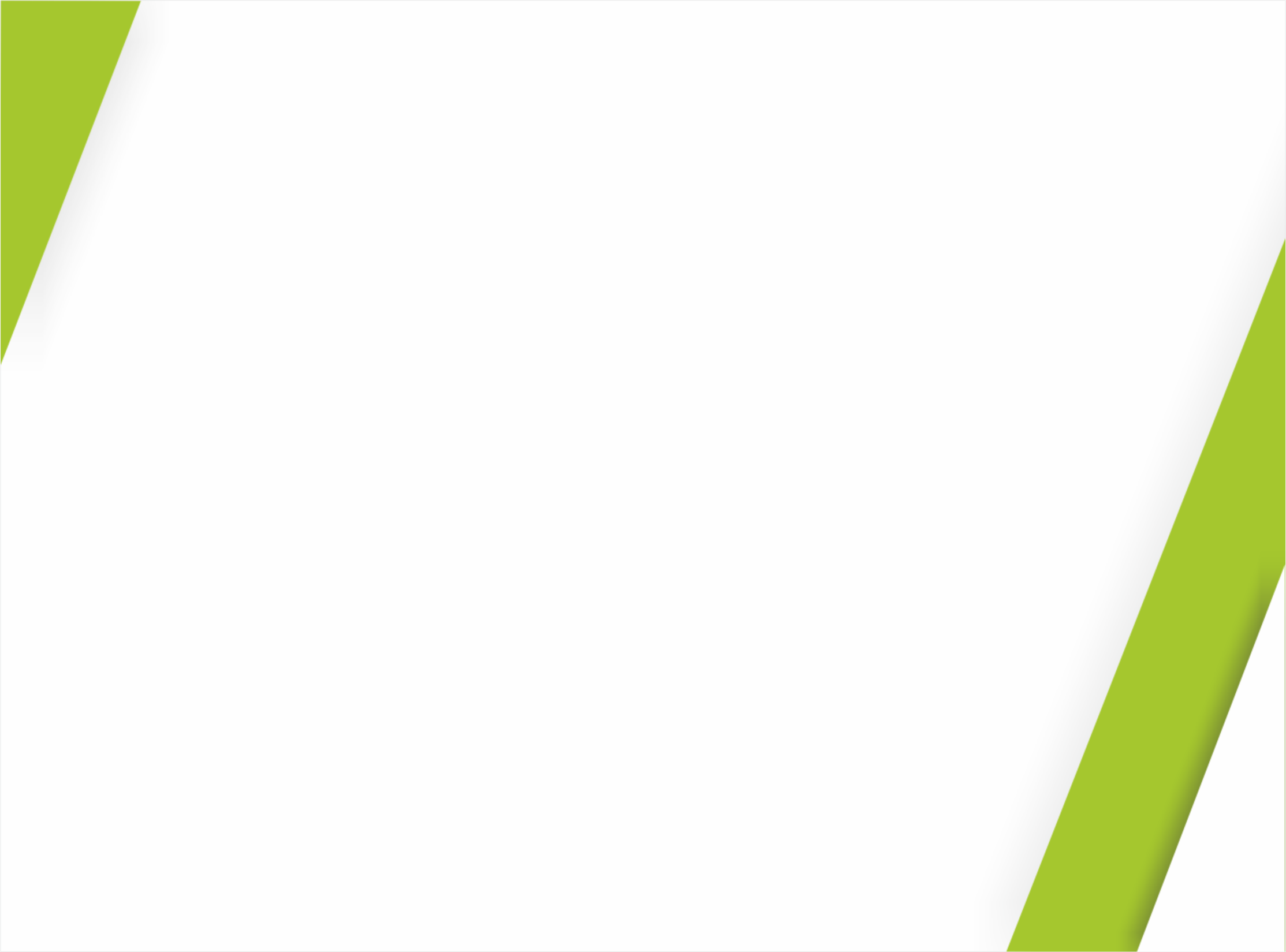 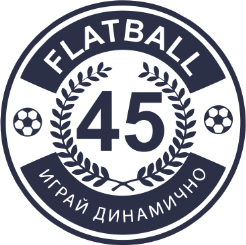 партнеры
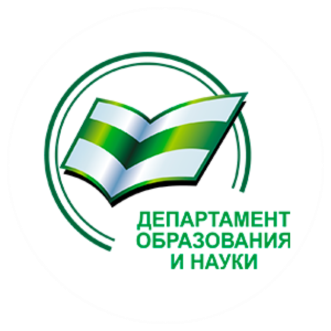 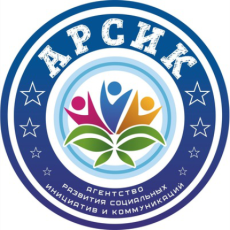 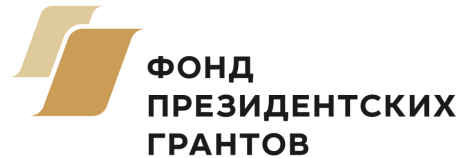 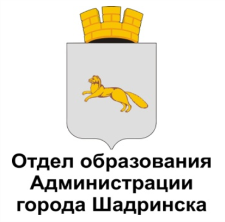 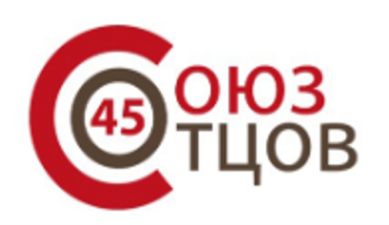 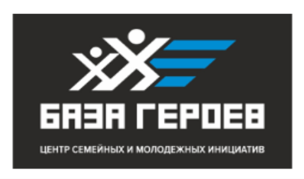 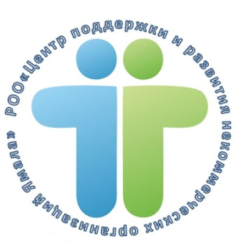 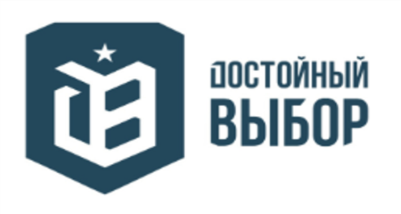 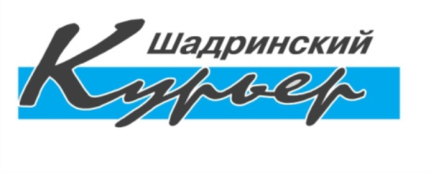 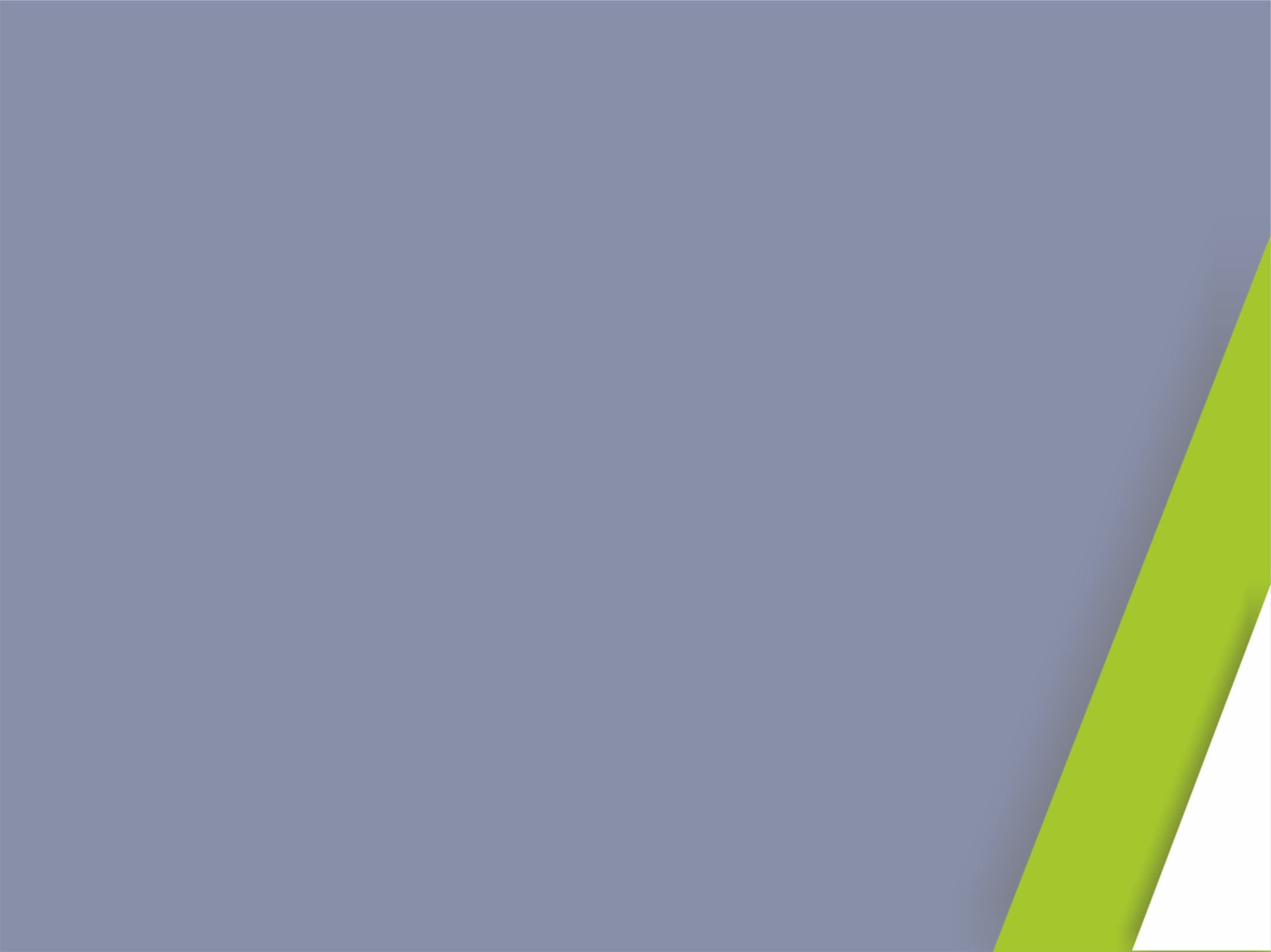 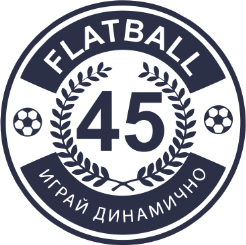 контакты
Парфенов
Антон Иванович
Руководитель проекта
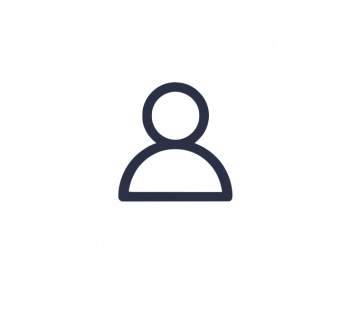 Курганская область г. Шадринск
ул. Февральская, 51
parfenov_ai
www.nko-arsik.ru
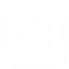 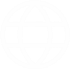 nkoarsik@bk.ru
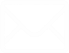 antonparfen
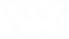 +7 (922) 674-02-84